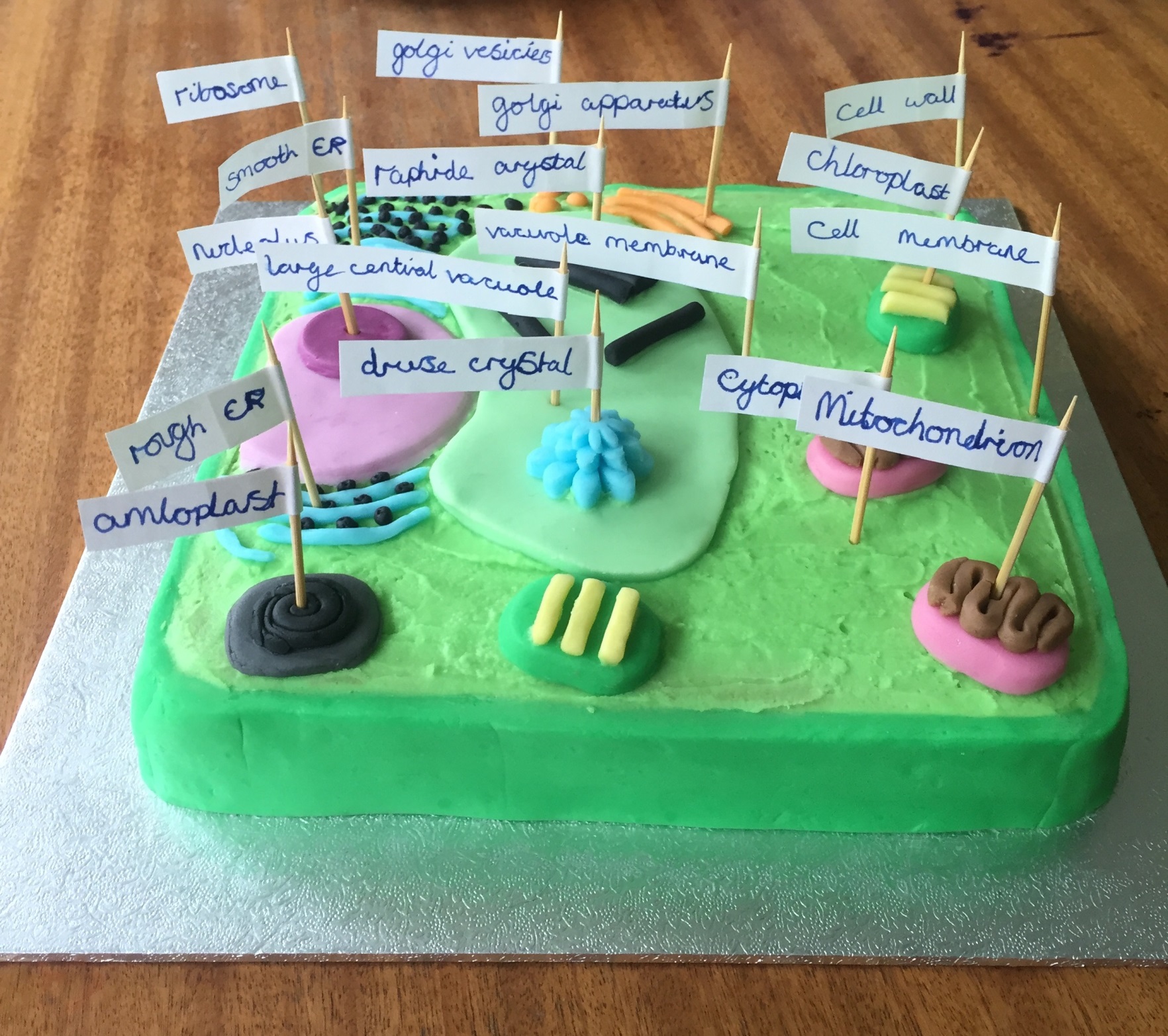 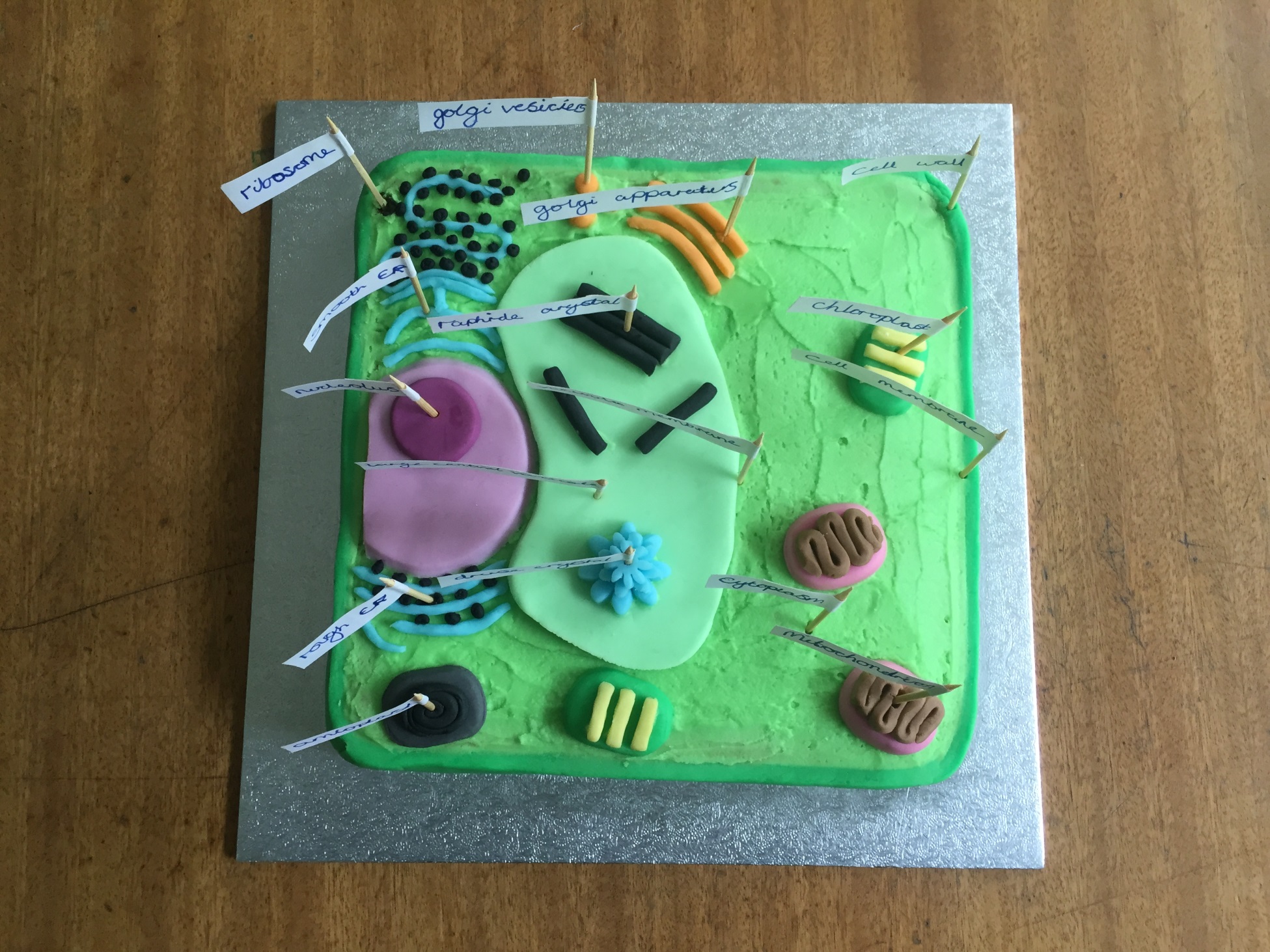 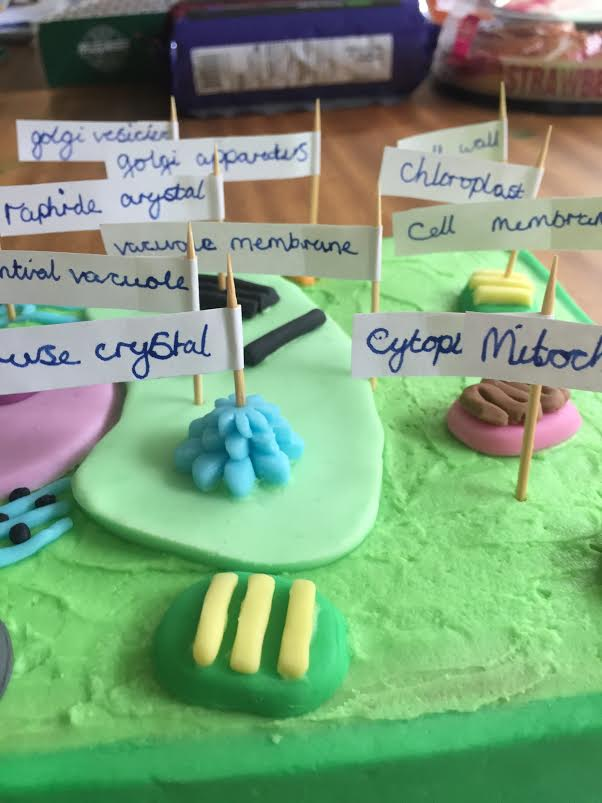 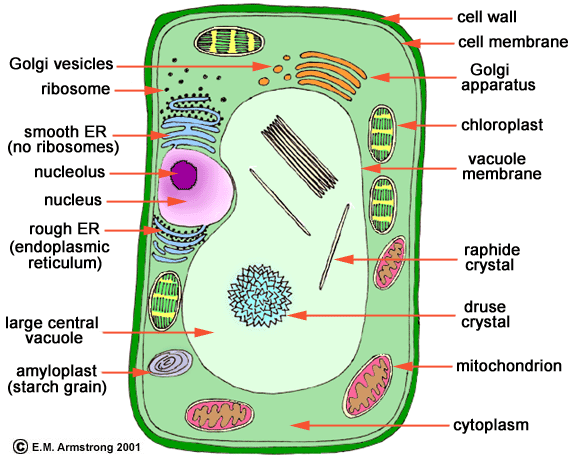 Aimee Weston’s Model of a Plant Cell
Cell Wall: Made of a tough substance called cellulose, which supports the cell.

Cell membrane: Controls what substances can get into and out of the cell. 

Large central vacuole: Contains a liquid called cell sap, which keeps the cell firm.

Chloroplasts: Where photosynthesis happens – chloroplasts contain a green substance called chlorophyll.

Cytoplasm: Jelly-like substance, where chemical reactions happen. In plant cells there's a thin lining, whereas in animal cells most of the cell is cytoplasm.

Nucleus: Controls what happens inside the cell. Carries genetic information.

Golgi apparatus: a flattened, layered, sac-like  that looks like a stack of pancakes and is located near the nucleus. It packages proteins and carbohydrates  to release from the cell.

Mitochondria: The most prominent roles of mitochondria are to produce the energy for the cell.